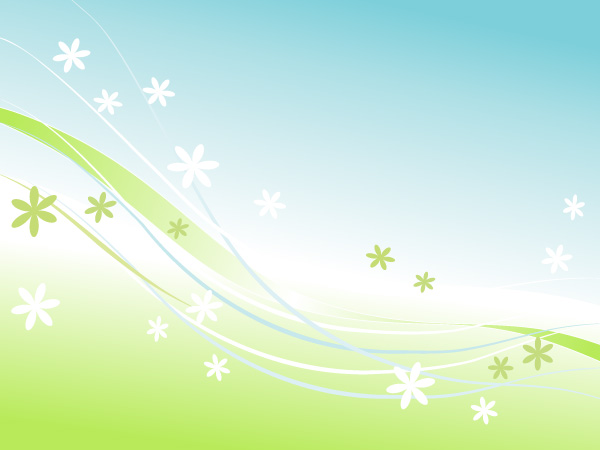 «Роль кинезиологических упражнений в развитии навыков речевого общения у детей с ОНР»
Учитель – логопед первой квалификационной категории
Щербина София ВикторовнаМБДОУ МО г. Краснодар «Детский сад № 175»
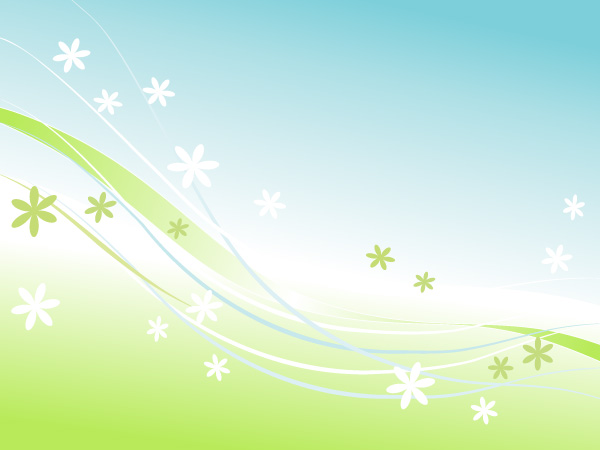 Цель - развитие навыков речевого общения у детей с ОНР через применение кинезиологических упражнений
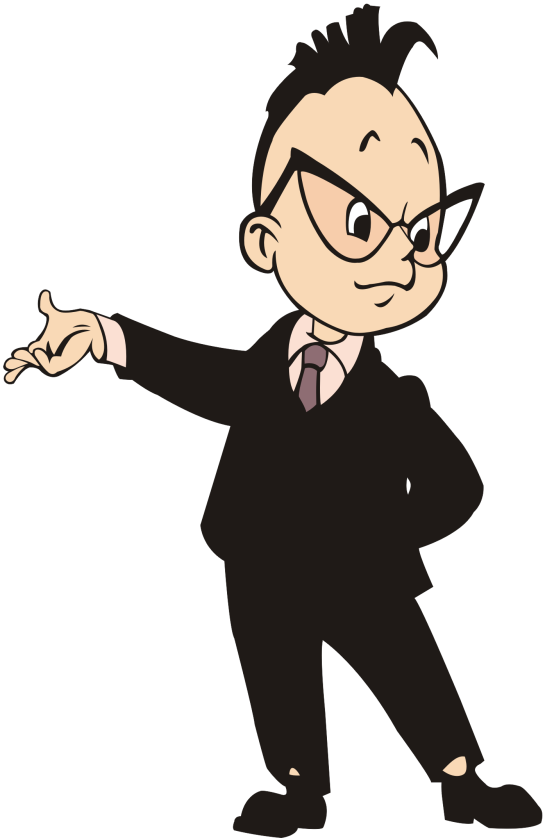 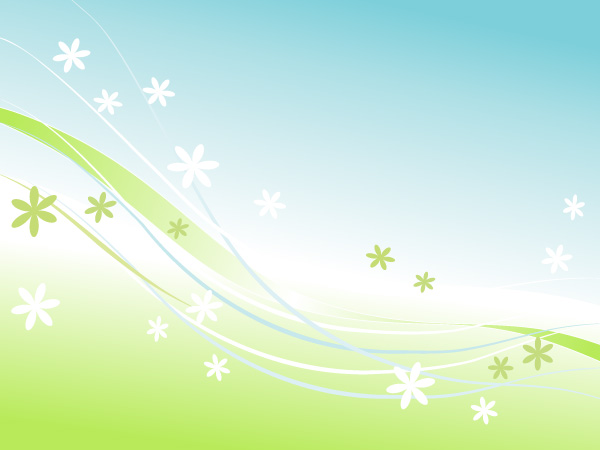 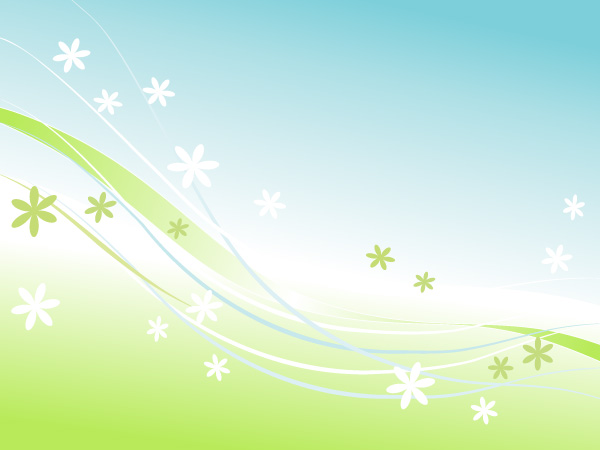 Этапы:
1.Организационный этап: 
Сроки проведения: сентябрь 2014 года.

2.  Основной этап:
Сроки проведения: октябрь 2014 года - апрель 2015 года.

3.Заключительный этап:
Сроки проведения: май 2015 года.
этапы
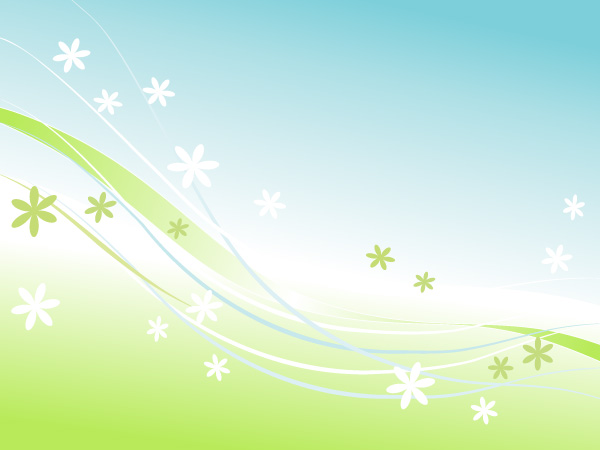 Комплексы
Пальчиковые игры
 Элементы изодеятельности
 Графическая моторика
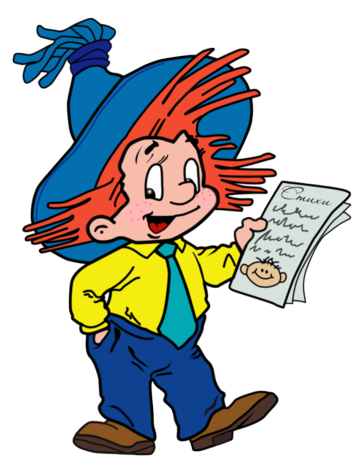 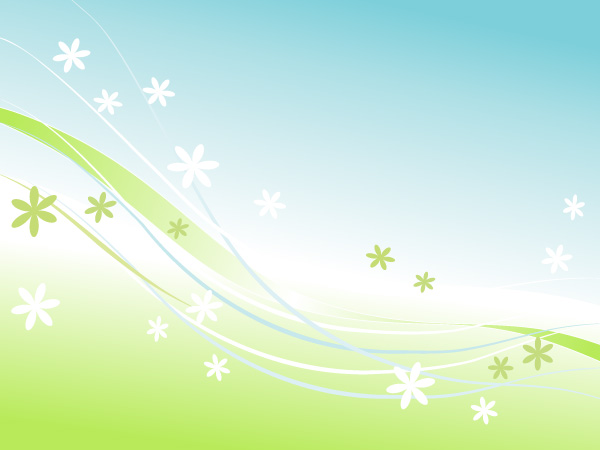 1. Комплекс «Пальчиковые игры»
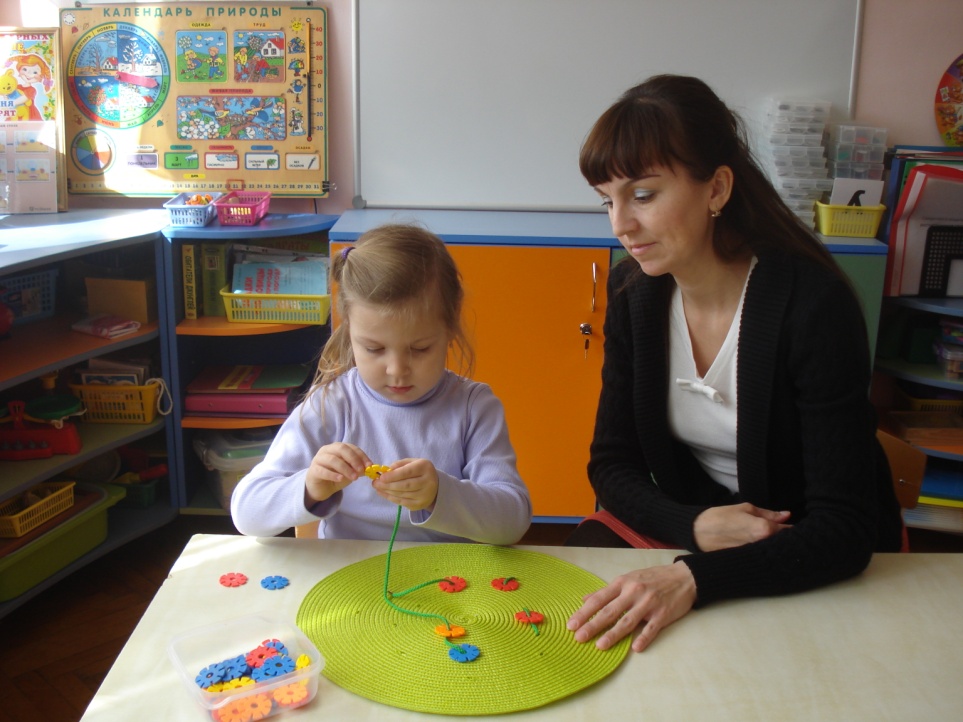 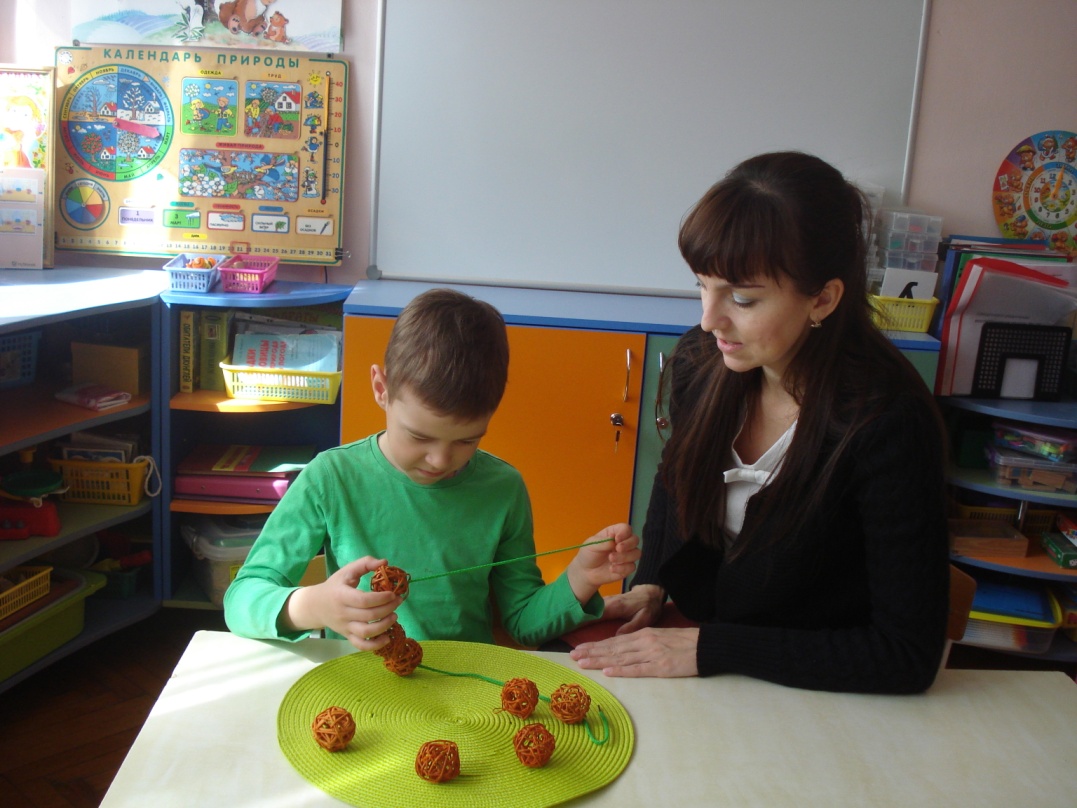 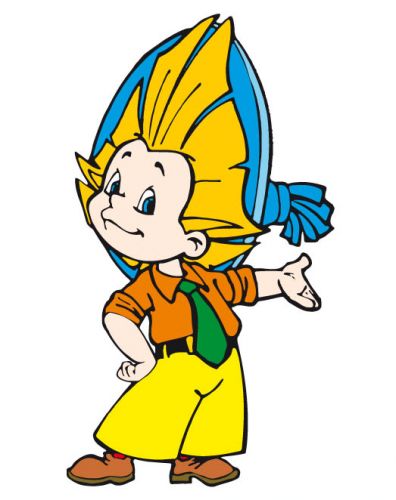 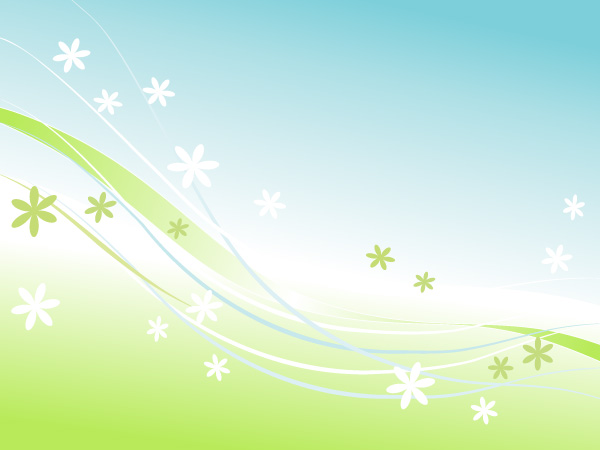 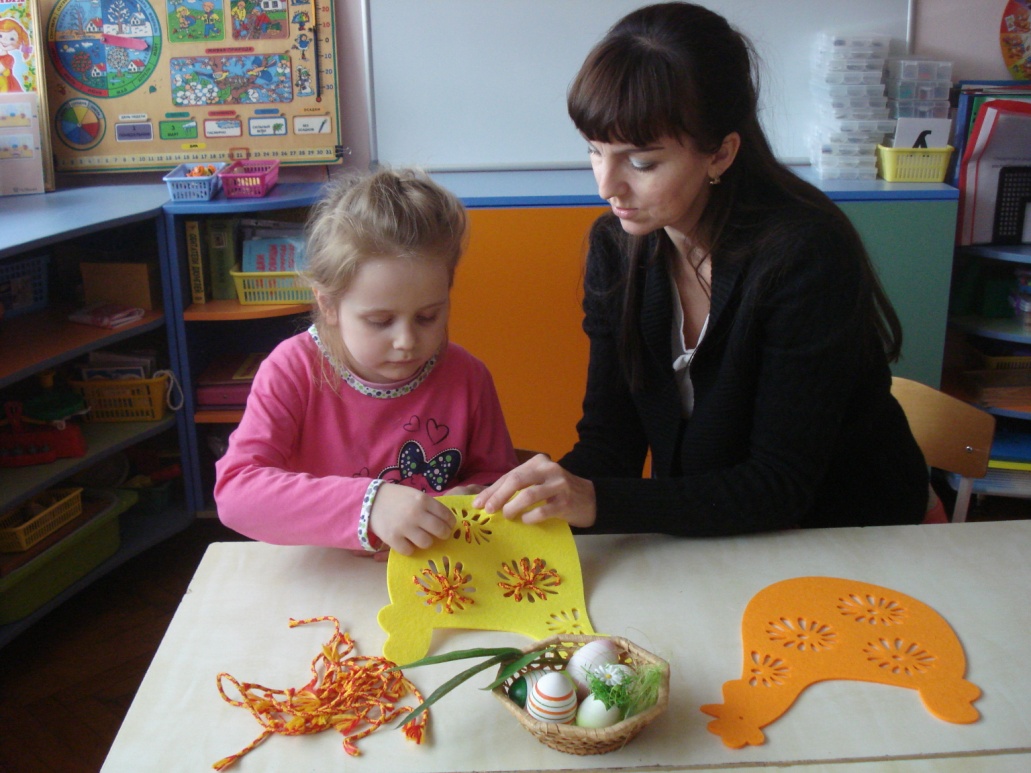 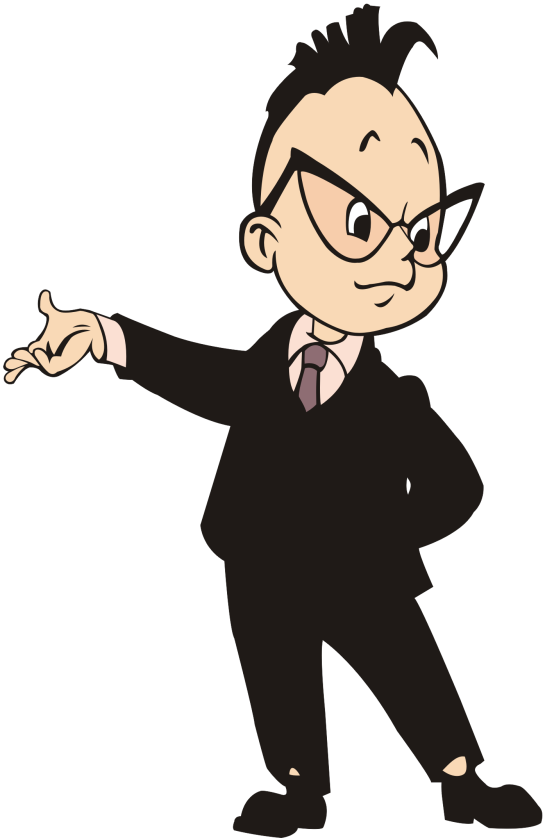 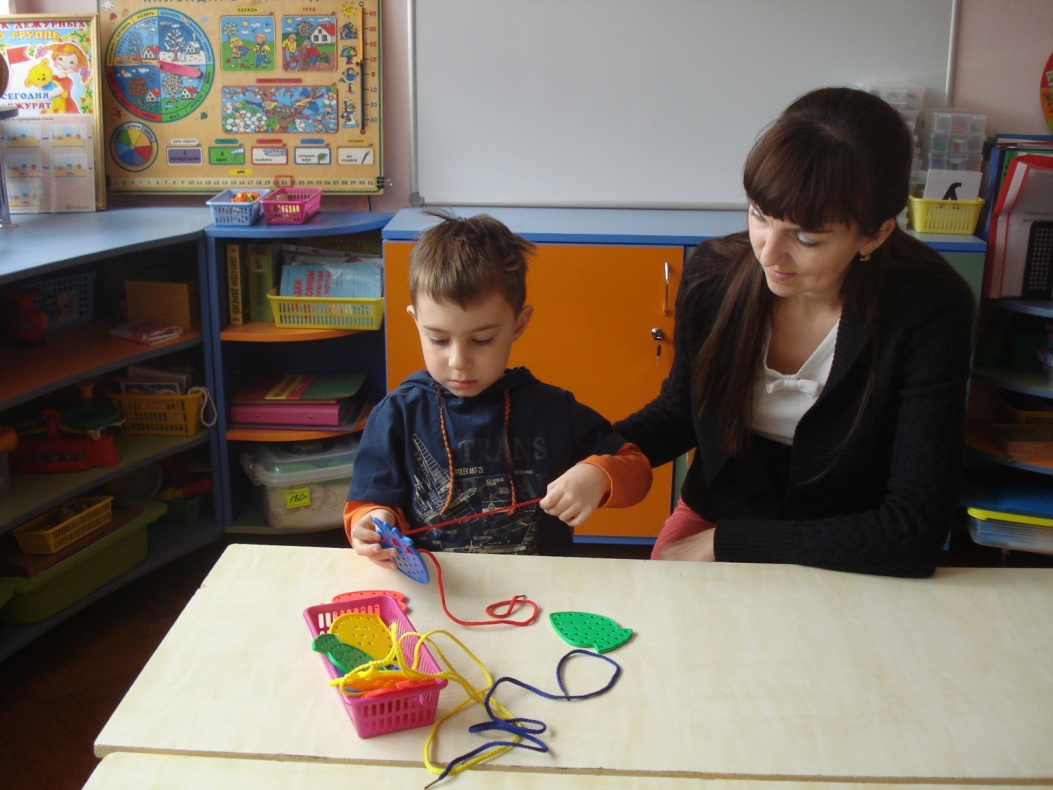 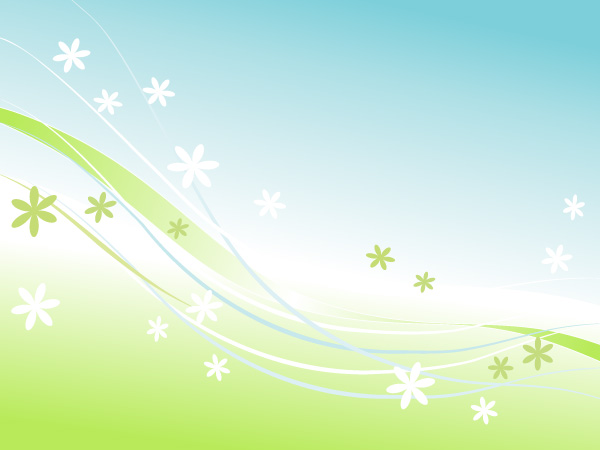 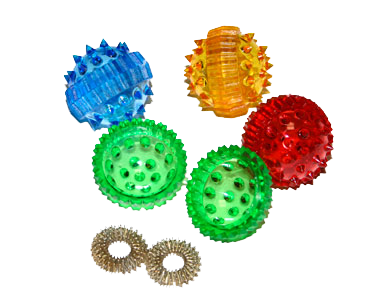 3. Комплекс «Графическая моторика»
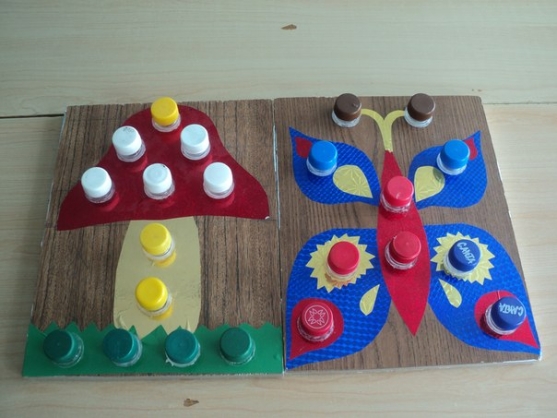 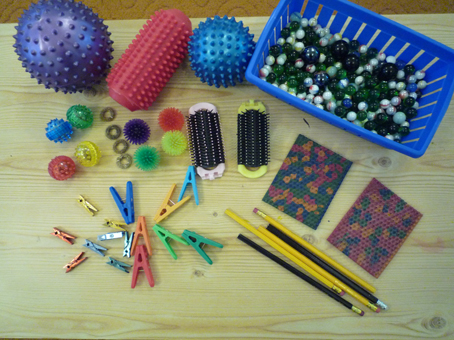 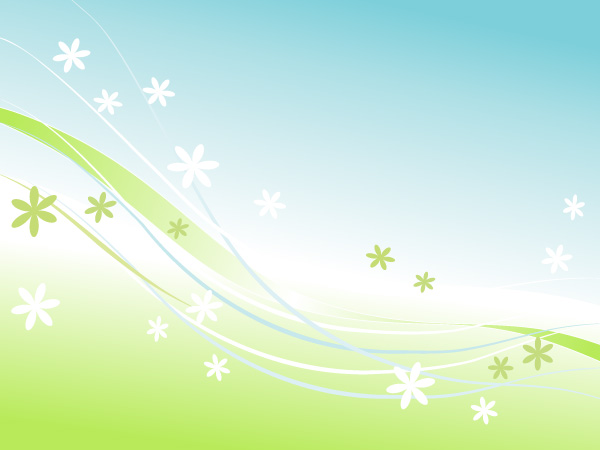 2. Комплекс «Элементы изодеятельности»
К нам домой под Новый годКто-то из лесу придет,Вся пушистая, в иголках,А зовут ту гостью …
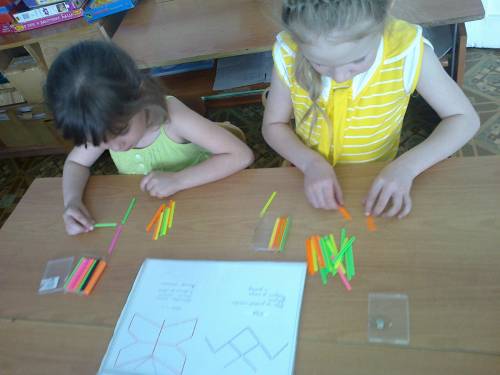 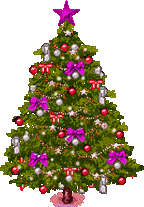 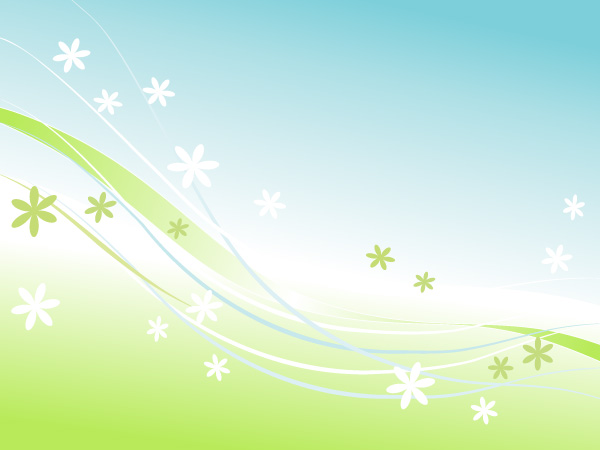 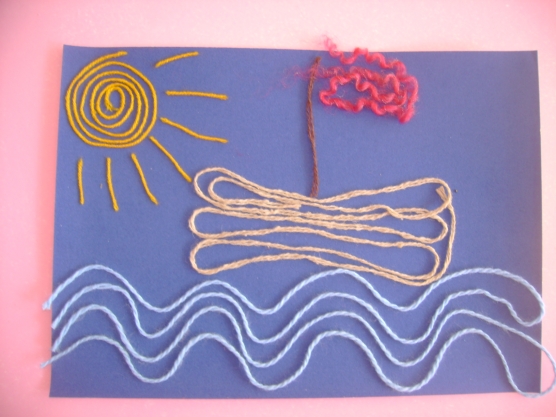 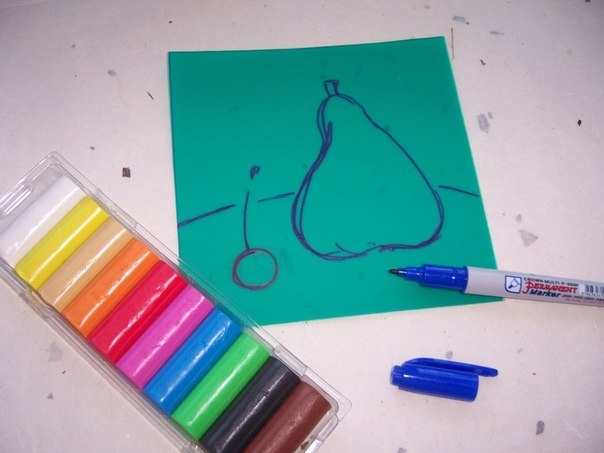 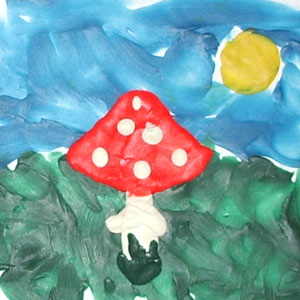 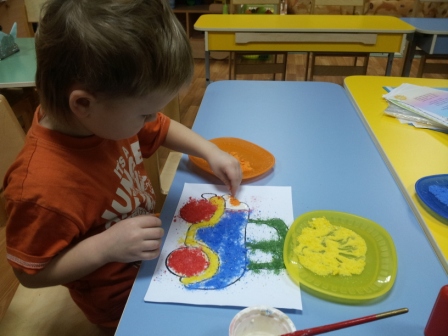 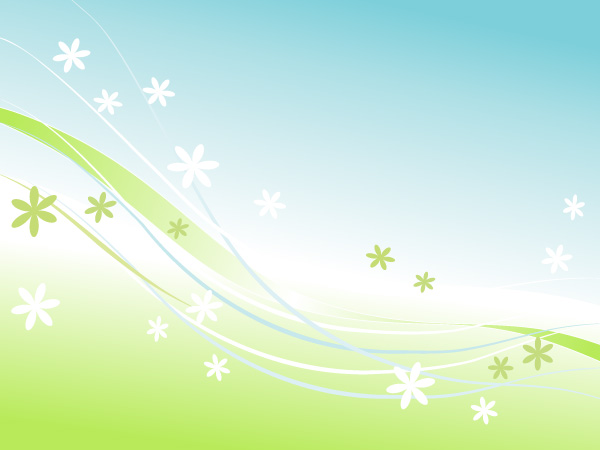 3. Комплекс «Графическая моторика»
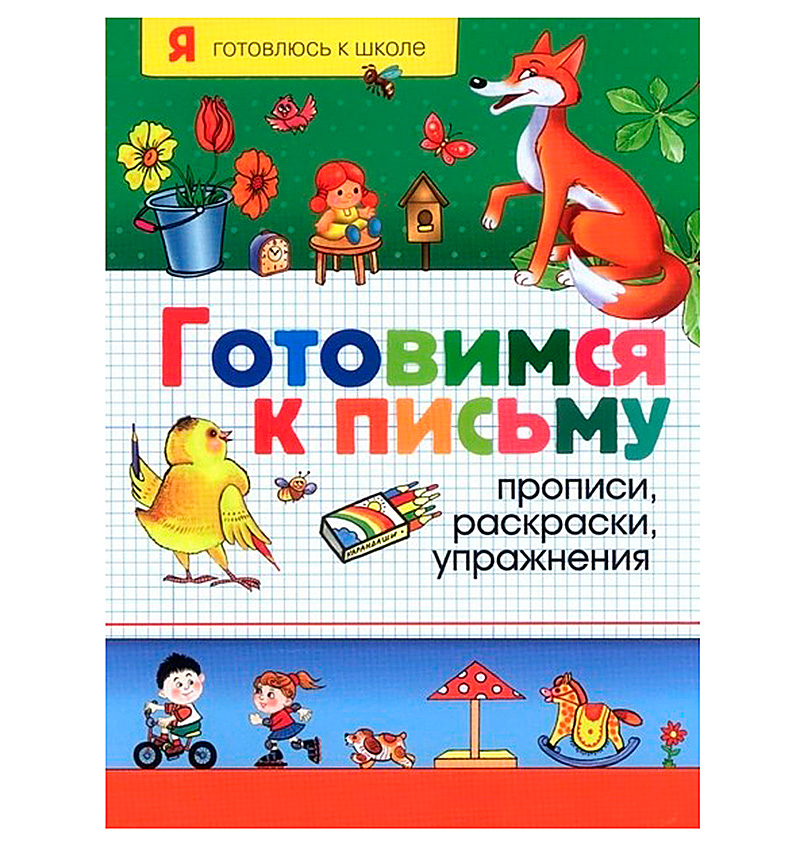 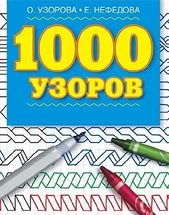 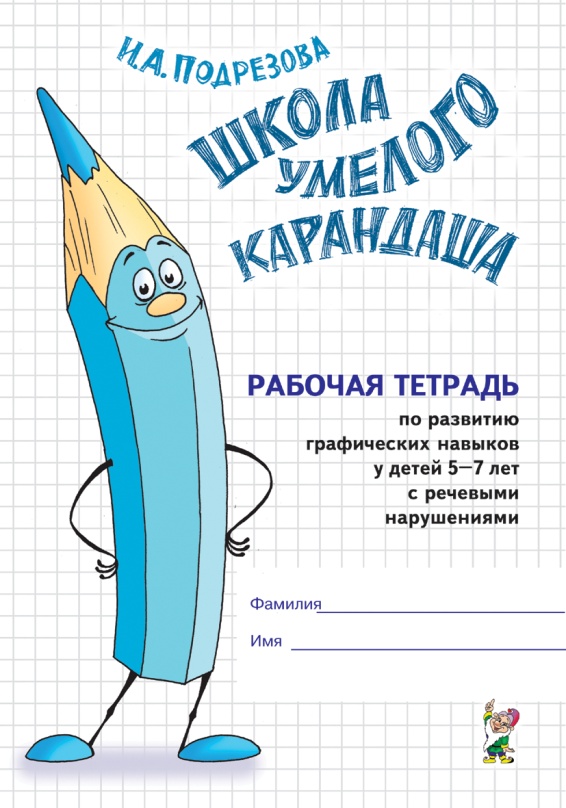 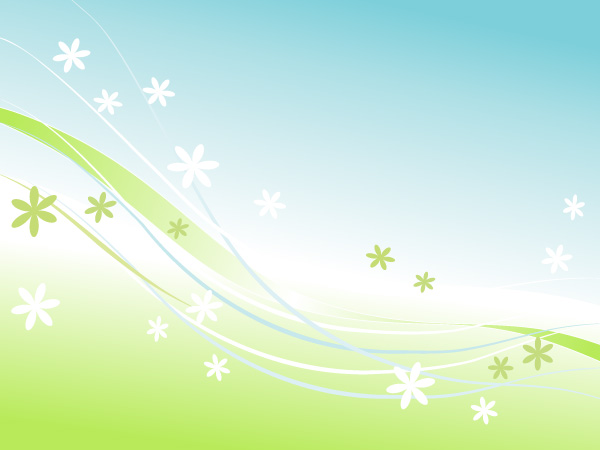 Проведенная работа в рамках проекта показала что:
- повысился уровень навыков речевого общения дошкольников.; 
у детей улучшилась координация артикуляционного аппарата;
повысился уровень  общей координация движений;
достигнутый уровень развития мелкой моторики у детей, оказывает благоприятное влияние на развитие речи.
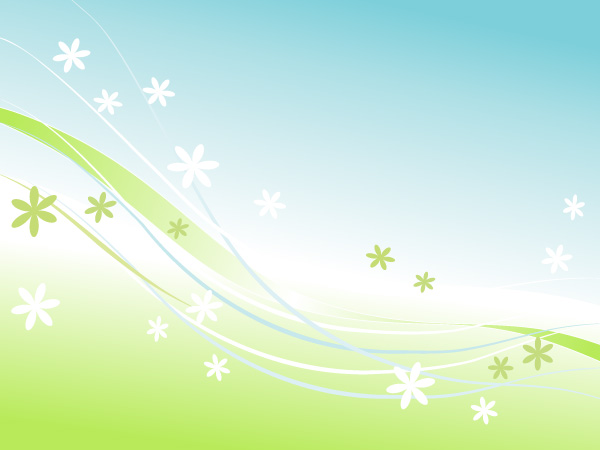 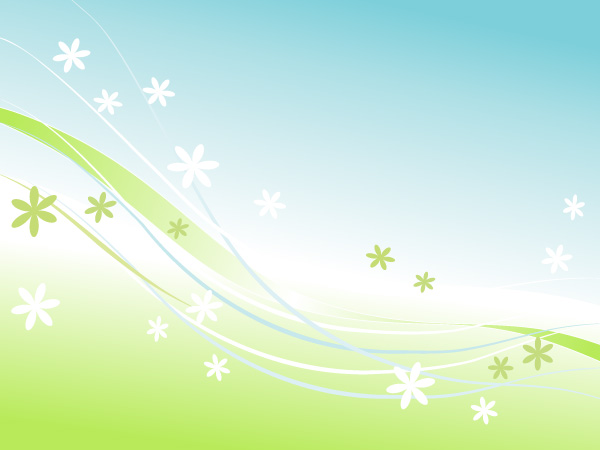 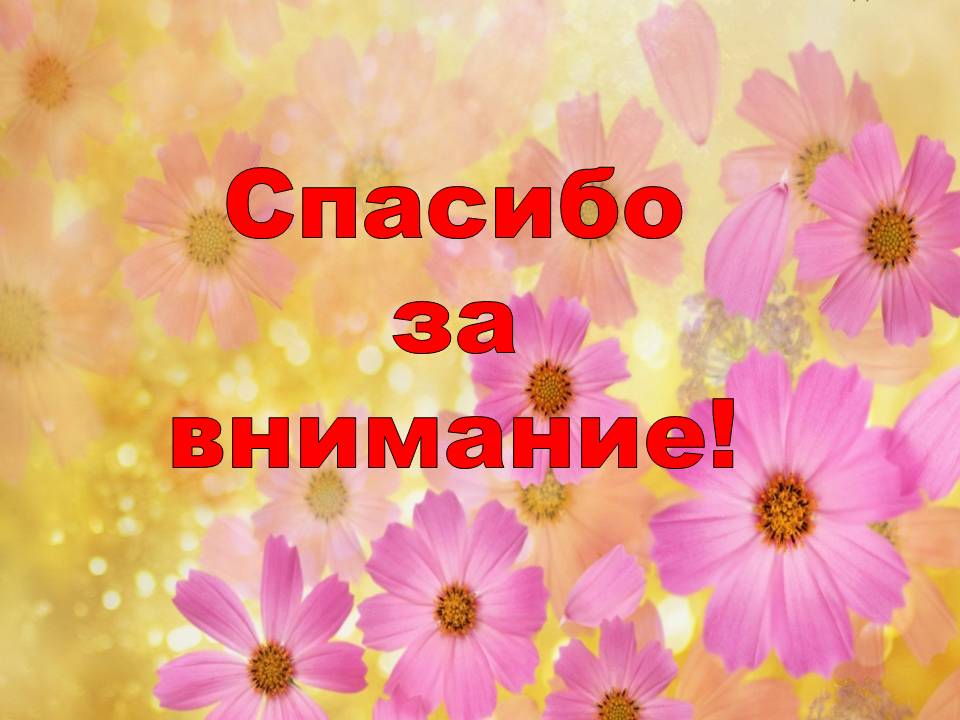